Asamblea General ASGMI
Cuba, Noviembre 2017
CONTEXTO
El sector minero efectúa una contribución vital a las economías latinoamericanas y europeas

Interés mutuo de ambas regiones por aprovechar todo el potencial de las industrias extractivas sobre la base de complementariedades y objetivos comunes

Interés compartido en la práctica a través del proyecto de la Plataforma de Red de Desarrollo Mineral –MDNP entre la UE y siete países de América Latina (Argentina, Brasil, Chile, Colombia, México, Perú, Uruguay)
EU-Latin America Mineral Development Network Platform
page 2
OBJETIVOS DEL PROYECTO
Establecer una cooperación continua y estructurada entre la UE y los países latinoamericanos  
Sector de cooperación: Industrias extractivas no-energéticas, incluyendo todas las áreas de la cadena de valor minero. 
Medios:  
Plataforma de Red de Desarrollo Mineral (MDNP)
Convención y Feria de Exploración Minera (METS)
Compilación de datos y análisis de los aspectos importantes para la cooperación entre América Latina y la Unión Europea
EU-Latin America Mineral Development Network Platform
page 3
Estructura del Proyecto
Componente: Análisis profundo del estado actual y pasado de cooperación
Proporcionar información comprensiva
Base para la decisión sobre cooperaciones futuras 
2. Desarrollo de la Plataforma MDNP 
Provisión de acceso continuo a la información 
Creación de un espacio virtual y facilitar oportunidades de contactos (‘networking’) 
Iniciar la Convención y Feria METS (2018)
Crear un espacio físico para la cooperación UE-América Latina, oportunidades de networking e intercambio de información
EU-Latin America Mineral Development Network Platform
page 4
Convención y Feria de Exploración Minera METS 2018
METS proveerá a los participantes europeos y latinoamericanos la ocasión de descubrir oportunidades de comercio e inversión, exhibiendo potencial geológico, proyectos de exploración y desarrollo, investigación, tecnología y proveedores de servicios
La Convención contará con conferencistas que se encuentran a la vanguardia de la industria extractiva no-energética
La Feria será una exhibición dinámica en donde los diferentes socios podrán contar con información de primera mano y promover sus tecnologías, compañías y organizaciones   

Fecha y Lugar: 10-12 /4/2018. Madrid, España
Mayor información y registro en www.mets2018.eu
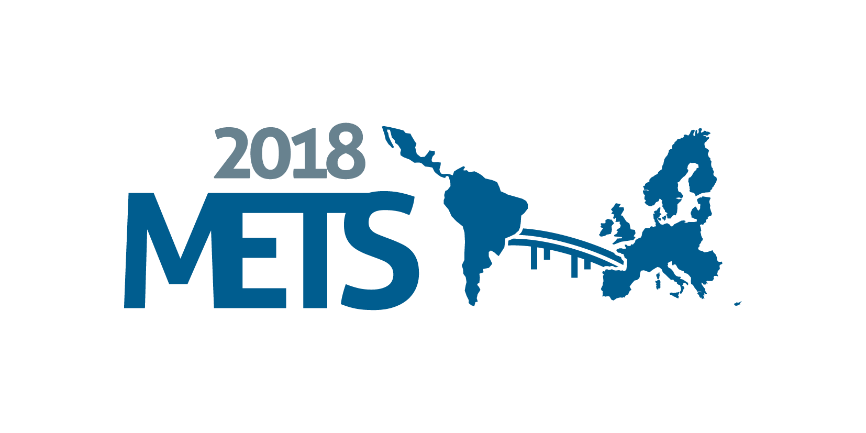 EU-Latin America Mineral Development Network Platform
page 5